The NLP Task Effectiveness of Long-Range Transformers
Guanghui Qin, Yukun Feng, Benjamin Van Durme
Challenge of long documents
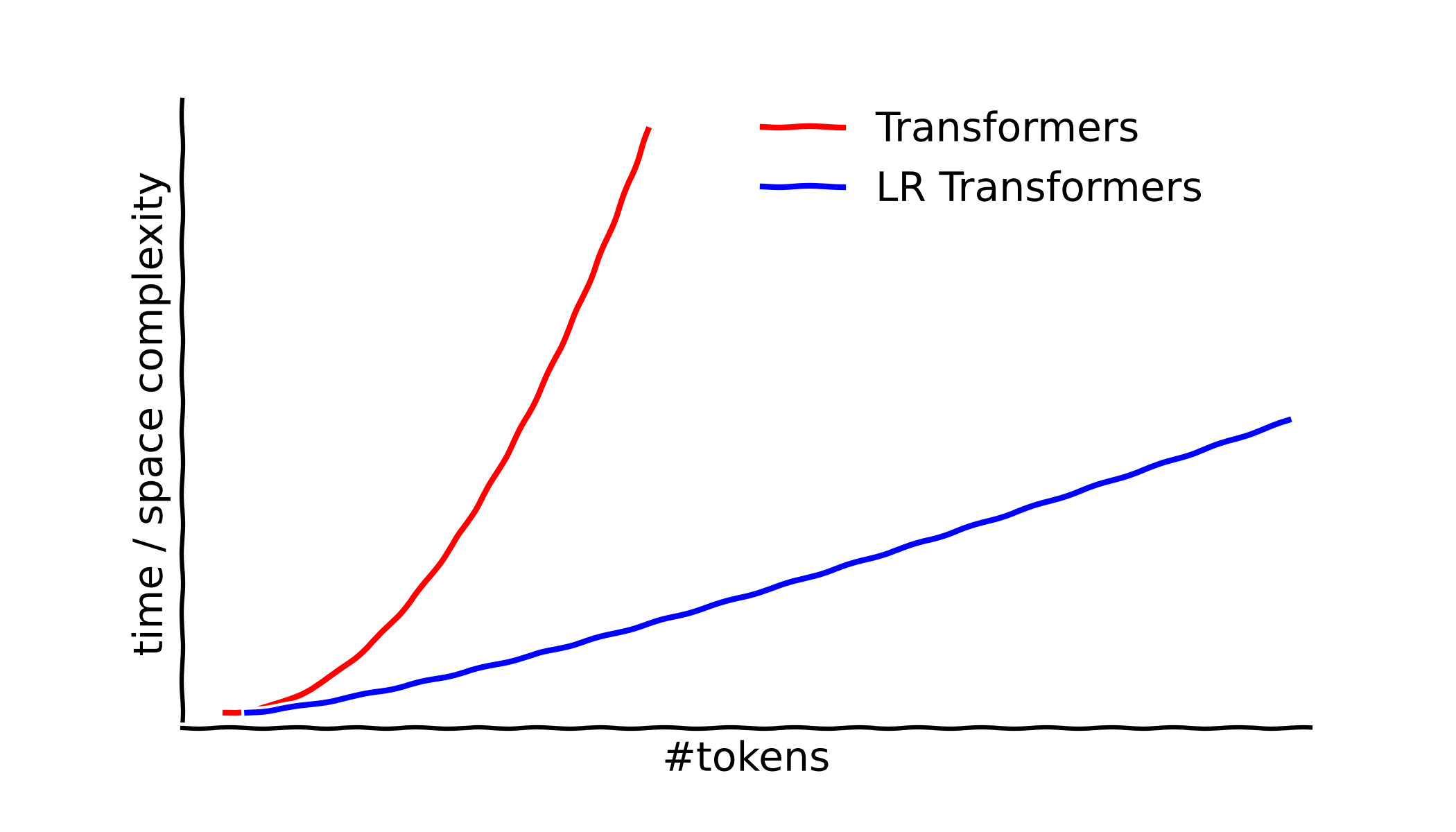 Long doc: Explode
Long range transformers
Short doc: SOTA
Variants of Long-Range Transformers
Recurrence
Attention to previous states
Sparse pattern
Possibly with a global token
Kernel Approximation
Self-attention block
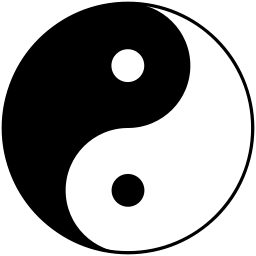 NLP Effectiveness
Recurrence
Pattern
Kernel
3 Variants
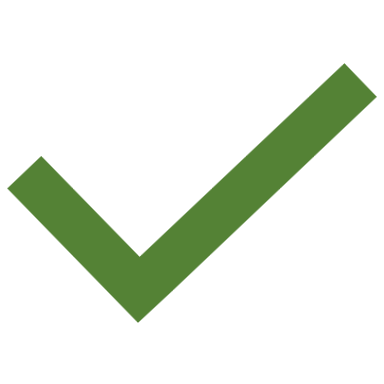 Efficiency
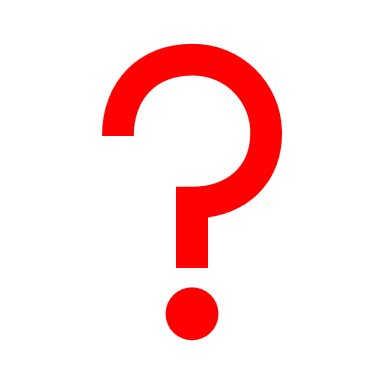 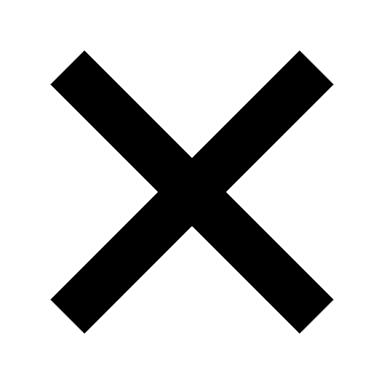 Effectiveness
Coreference Resolution
Natural Language Inference
Extractive QA
Abstractive QA
Summarization
Long Range Arena
Language Modeling
Protein Sequence
…
5 Tasks
7 Datasets
Previous: Non-NLP benchmark
Our work: Extensive NLP experiments
Methodology
We focus on long-range attention
Cross-model benchmark
Confounders: 
model size / architecture
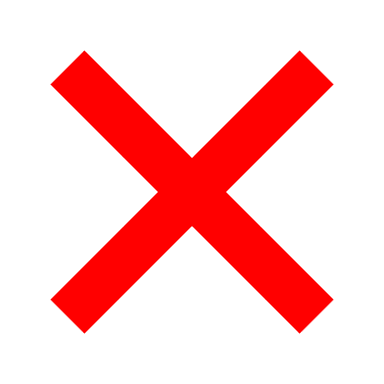 Ablate long-range attention
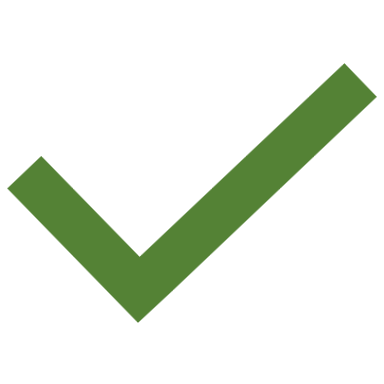 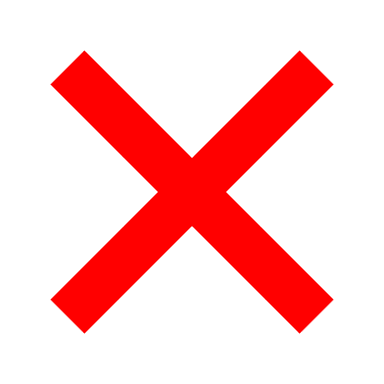 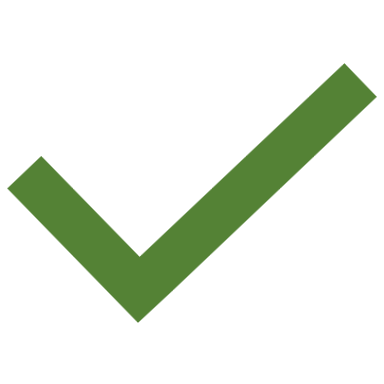 Model lacks pretraining
Migrate parameters
Overall Performance
Why?
How?
LR Transformers help when…
They hurt performance for…
Historical states are present.
Explicit query exists.
Task formulated as seq2seq.
Common Token-/span-level tasks.
Sequence classification.
Kernel methods.
Recurrence helps, but can do better
Does it work?
With Recurrence
Does it exploit past hidden states?
Contribution of each segment
Selectivity improved for summarization
Intuitively, a summarizer should skim over the document selectively.
Consistently low entropy
We suppose:
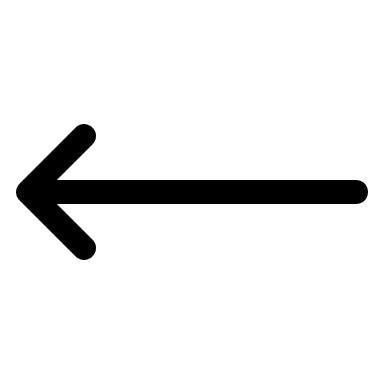 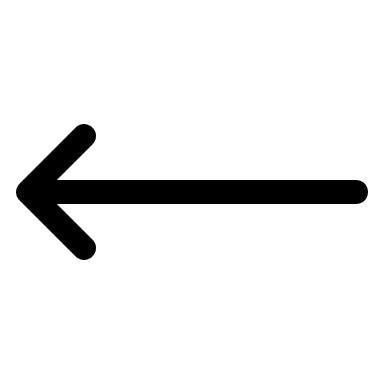 Global Information
Lower Entropy
Greater Selectivity
Global tokens make query more attended
We care queries for QA:
Setting as global tokens
Queries make more contribution with GTs
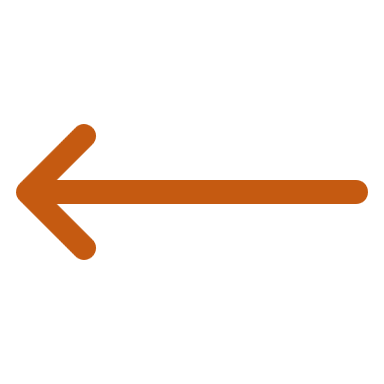 Being globally visible
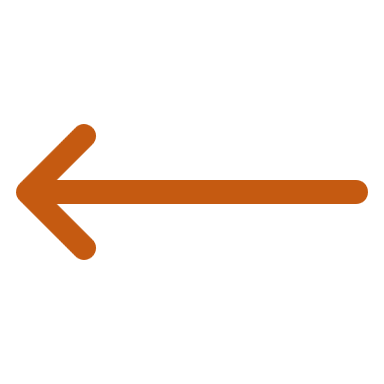 More attended
Error accumulation of kernel approximation
Kernel methods failed. Can’t we trust the approximation?
Kernelize n BERT layers
Use f random features
Fewer features work as well
Deep kernel layers cause catastrophic error accumulation
Thanks!
Self-attention block
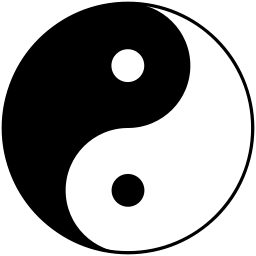